- SETTING THE SCENE - The State of Air Transport andRegulatory Developments
Boubacar Djibo
Director, Air Transport Bureau, ICAO

ICAN 2015
Antalya, Turkey, 19 October 2015
1
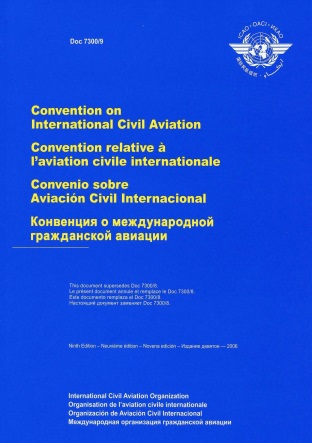 2
Sustainability
-
Sixth Worldwide Air Transport Conference (ATConf/6) 
(Montréal - 18 March 2013)
Opening remarks by the President of the Council 
“By sustainable, we mean safe, secure and environmentally friendly operations, for both passenger and cargo traffic, that provide airlines, airports, air navigation service providers (ANSPs) and other partners of the air transport value chain with  a  reasonable expectation  of  profitability. It  also means supporting competitive economies and promoting balanced regional development.”
3
INDUSTRY FACTS AND FIGURES
4
The air transport industry continues to:           	- Create direct and indirect employment; 	- Support tourism and local businesses; 	- Stimulate foreign investment and international trade;  		- Contribute to sustainable development; and            	- Support small and remote communities.The industry has become an engine and a catalyst for socio-economic growth and development.
5
The size of the industry as at 2014
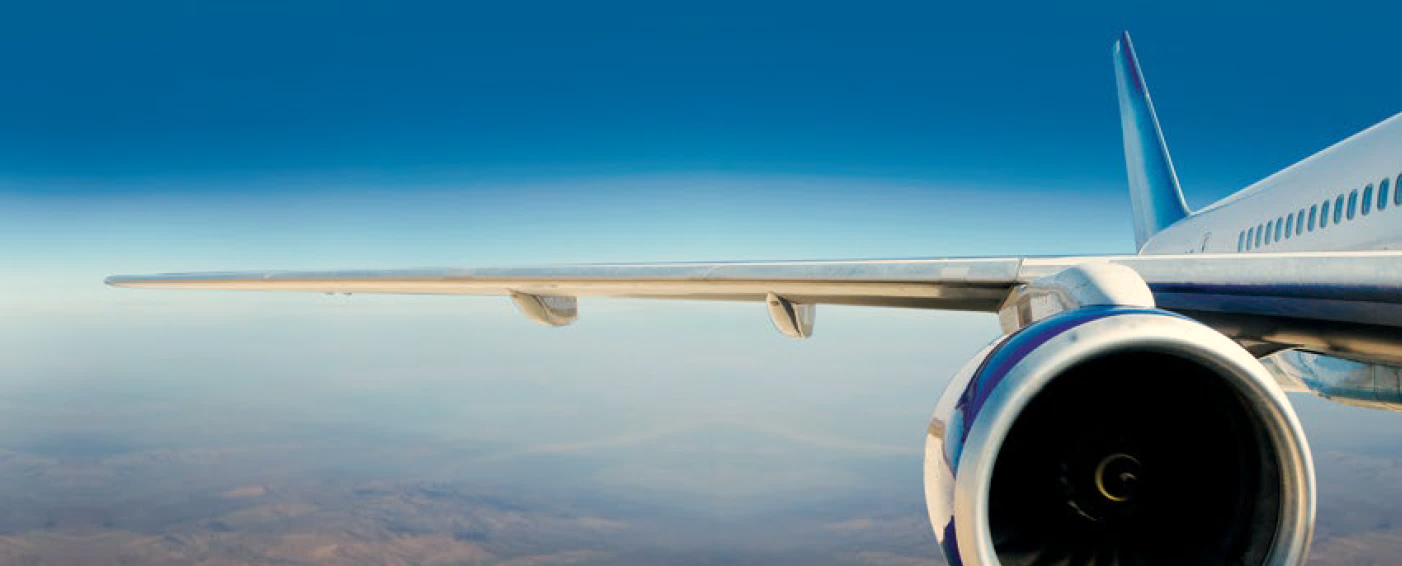 3.3 billion passengers
50 million tonnes of freight
Over 1 000 scheduled airlines 
26 700 aircraft in service
More than 4 000 airports
170 air navigation centres
Traffic is for scheduled services
6
| ICAO      UNITING AVIATION         NO COUNTRY LEFT BEHIND
Air Traffic continues to Grow
The size of the industry as at 2014
-
*preliminary figures
Note: world total scheduled services
7
| ICAO      UNITING AVIATION         NO COUNTRY LEFT BEHIND
Air Traffic is expected to continue to grow
BY YEAR 2030
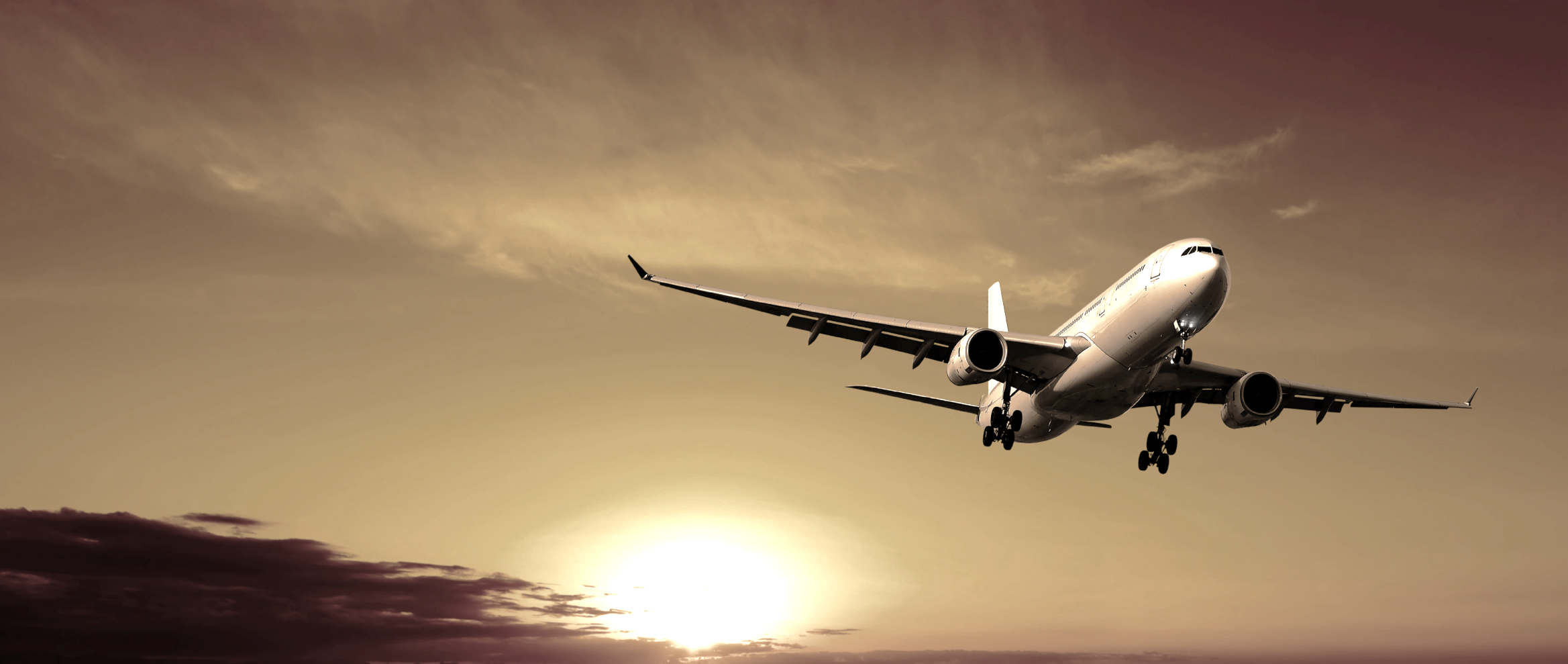 Passenger traffic by 4.6% per annum.
 
Freight by 5.3% each year. 

Passenger traffic will double to 6.6billion by 2030
-
8
| ICAO      UNITING AVIATION         NO COUNTRY LEFT BEHIND
Passenger traffic: Worldwide distribution
Analysis
Since 2010: 
Asia/Pacific ranks 1st
Since 2012: 
Europe ranks 2nd
Middle East  has remained the fastest growing region since 2007
Scheduled commercial traffic
Source: ICAO Annual Reports of the Council
9
Total (international and domestic) services
.More than half of International tourists arrive by air
Tourism expansion relies heavily on air transport.

Harmonious sectorial policies on air transport and tourism will facilitate the development of travel and tourism
Inbound tourism by mode of transport
Source: World Tourism Organization (UNWTO)
10
| ICAO      UNITING AVIATION         NO COUNTRY LEFT BEHIND
World international cargo shipment
Volume of world international cargo shipment
Value of world international cargo shipment
Aviation
Surface modes
Aviation
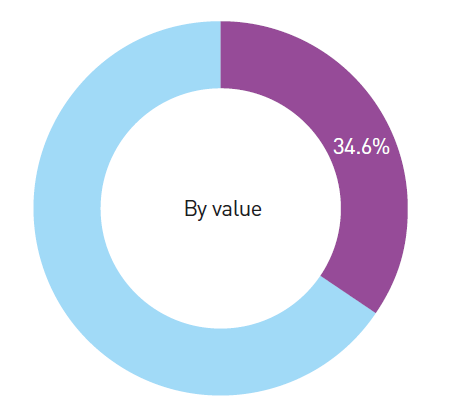 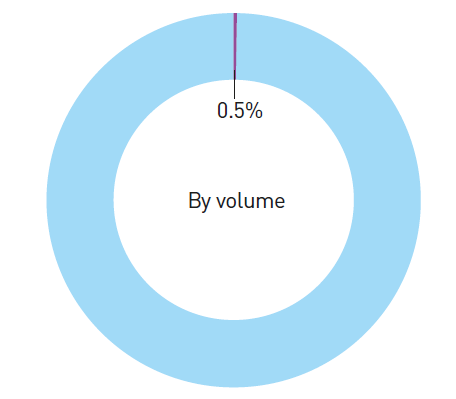 Surface modes
Source: Air Transport Action Group (ATAG), 2014
11
| ICAO      UNITING AVIATION         NO COUNTRY LEFT BEHIND
[Speaker Notes: While accounting for less than 0.5% of the tonnage of global trade, air freight makes up over a third of the value of international trade.

As an important facilitator of international trade, aviation promotes global economic growth and development.]
2014 AIR TRANSPORT RESULTS
12
| ICAO      UNITING AVIATION         NO COUNTRY LEFT BEHIND
.World of Air Transport
+5.5%
vs. 2013
+2.1%
vs. 2013
-
33  million
6.1trillion
194billion
3.3billion
Passengers carried
Freight Tonne-Kilometres
Commercial flights performed
Revenue Passenger-Kilometres
+5.8%
vs. 2013
+4.9%
vs. 2013
Source: ICAO Annual Report of the Council    
Scheduled commercial traffic.  Total (international and domestic) services
13
| ICAO      UNITING AVIATION         NO COUNTRY LEFT BEHIND
.Air Transport By Region
-
Europe
+6.0% RPK
+2.0 FTK
North America
+3.0% RPK
+3.2 FTK
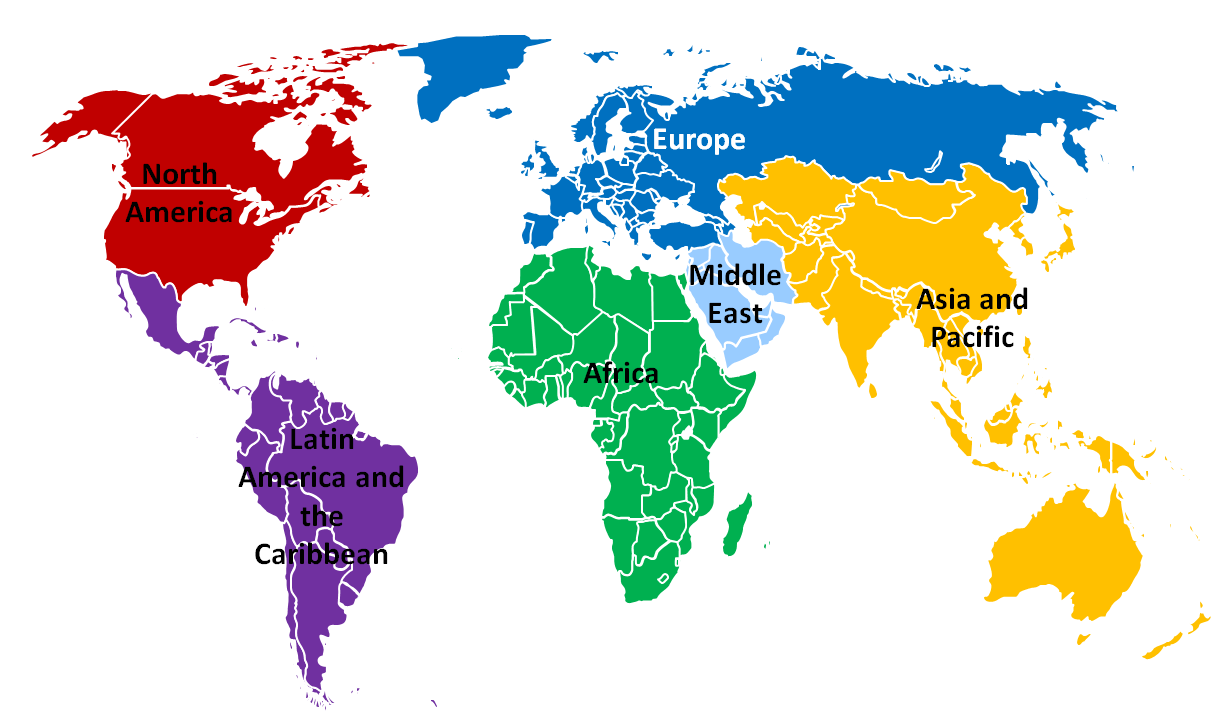 Asia and Pacific
+7.0% RPK
+5.5 FTK
Middle East
+11.3% RPK
+12.2 FTK
Latin America and the Caribbean
+5.3% RPK
+1.2 FTK
Africa
+0.8% RPK
+6.0 FTK
14
| ICAO      UNITING AVIATION         NO COUNTRY LEFT BEHIND
.Air Transport By Region
Passengers carried (million)
Aircraft departures (million)
-
-0.2%
-0.9%
+7.4%
+5.7%
+5.7%
+3.2%
+3.9%
+0.6%
+10.1%
+8.6%
-1.5%
+2.9%
Freight Tonne-Kilometres (billion)
Revenue Passenger-Kilometres (billion)
+0.8%
+6.0%
+7.0%
+5.5%
+6.0%
+2.0%
+5.3%
+1.2%
+11.3%
+12.2%
+3.2%
+3.0%
15
| ICAO      UNITING AVIATION         NO COUNTRY LEFT BEHIND
Passenger traffic: Worldwide distribution
Distribution in Revenue Passenger-Kilometres
1st: North America
2nd: Asia/Pacific
3rd: Europe
1st: Asia/Pacific 
2nd: Europe  
3rd: North America
2014
-
2007
16
| ICAO      UNITING AVIATION         NO COUNTRY LEFT BEHIND
Freight traffic: Worldwide distribution
Distribution in Freight Tonne-Kilometres
2014
1st: Asia/Pacific
2nd: North America
3rd: Europe
2007
1st: Asia/Pacific 
2nd: Europe   
3rd: North America
-
17
| ICAO      UNITING AVIATION         NO COUNTRY LEFT BEHIND
.Penetration of low-cost carriers (LCCs)
In 2014, LCCs carried 900 million passengers out of 3.3 billion passengers up 10.3% over 2013
-
Share of passenger carried on LCCs in each region*
* Based on air carrier registration
18
| ICAO      UNITING AVIATION         NO COUNTRY LEFT BEHIND
.Commercial air transport fleet
-
2014: 
Turbojets: 89% of world fleet ; this share increased every year since 2005 
Turboprop: 11% of world fleet 
1 600 aircraft deliveries
More than 3 000 aircraft net orders for the world’s major aircraft manufacturers
Number of aircraft*
89%
86%
*Active and parked aircraft are included; aircraft having a maximum take-off mass of less than 9 000 kg (20 000 lbs) are not included
Source: Reed Business Information (RBI), aircraft manufacturer websites
19
| ICAO      UNITING AVIATION         NO COUNTRY LEFT BEHIND
.International tourism trend
2014
-
1,135million
Tourist arrivals by region
+48 million 
Vs. 2013
International tourist arrivals
International Tourist Arrivals
(million)
Source: World Tourism Organization (UNWTO)
20
| ICAO      UNITING AVIATION         NO COUNTRY LEFT BEHIND
FOCUSS ON TURKEY
21
Airline Ranking in European Region
-
*2014 vs. 2013
All airline of the Top 5 but Lufthansa recorded an increase
Turkish Airlines: 
+16.3% growth :  Network expansion in 2014
5th largest airline in the European Region in 2014
Paris and Frankfurt airports recorded each a decrease
| ICAO      UNITING AVIATION         NO COUNTRY LEFT BEHIND
22
Airport Ranking in European Region
-
Note: scheduled and non-scheduled services
Source: ACI
23
| ICAO      UNITING AVIATION         NO COUNTRY LEFT BEHIND
Top 15 Airports in July 2015: Istanbul is in the ranking in departures and passengers
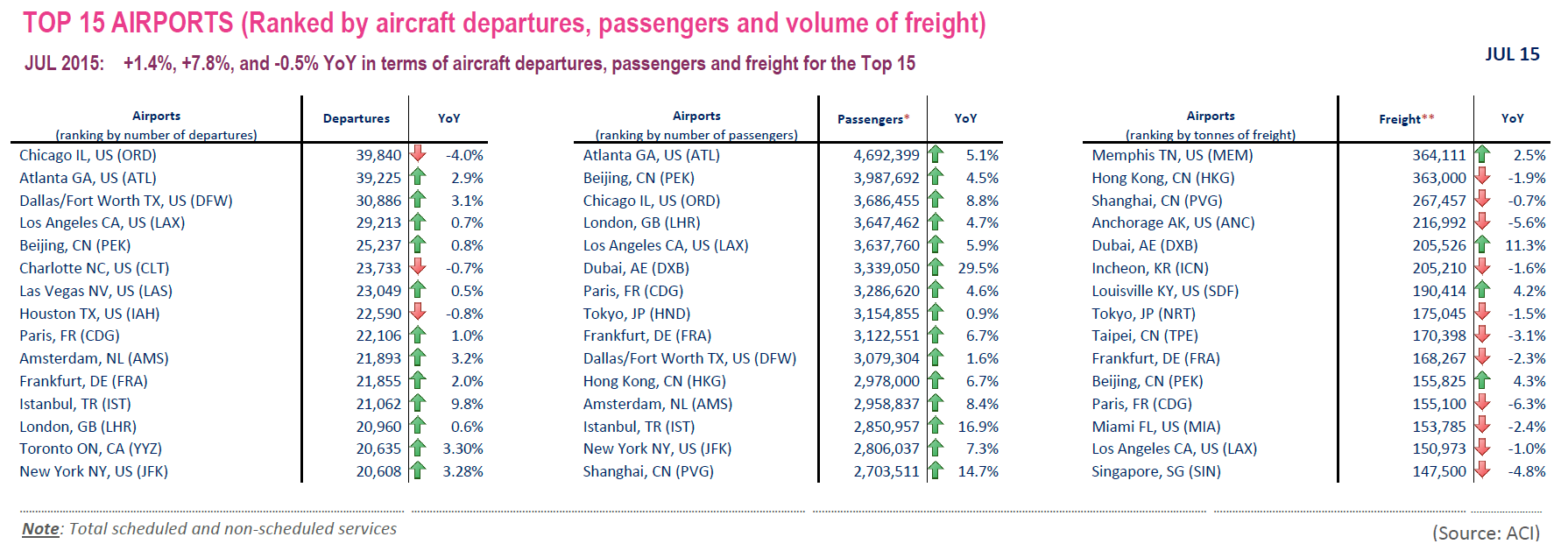 -
24
| ICAO      UNITING AVIATION         NO COUNTRY LEFT BEHIND
.Turkish Airlines
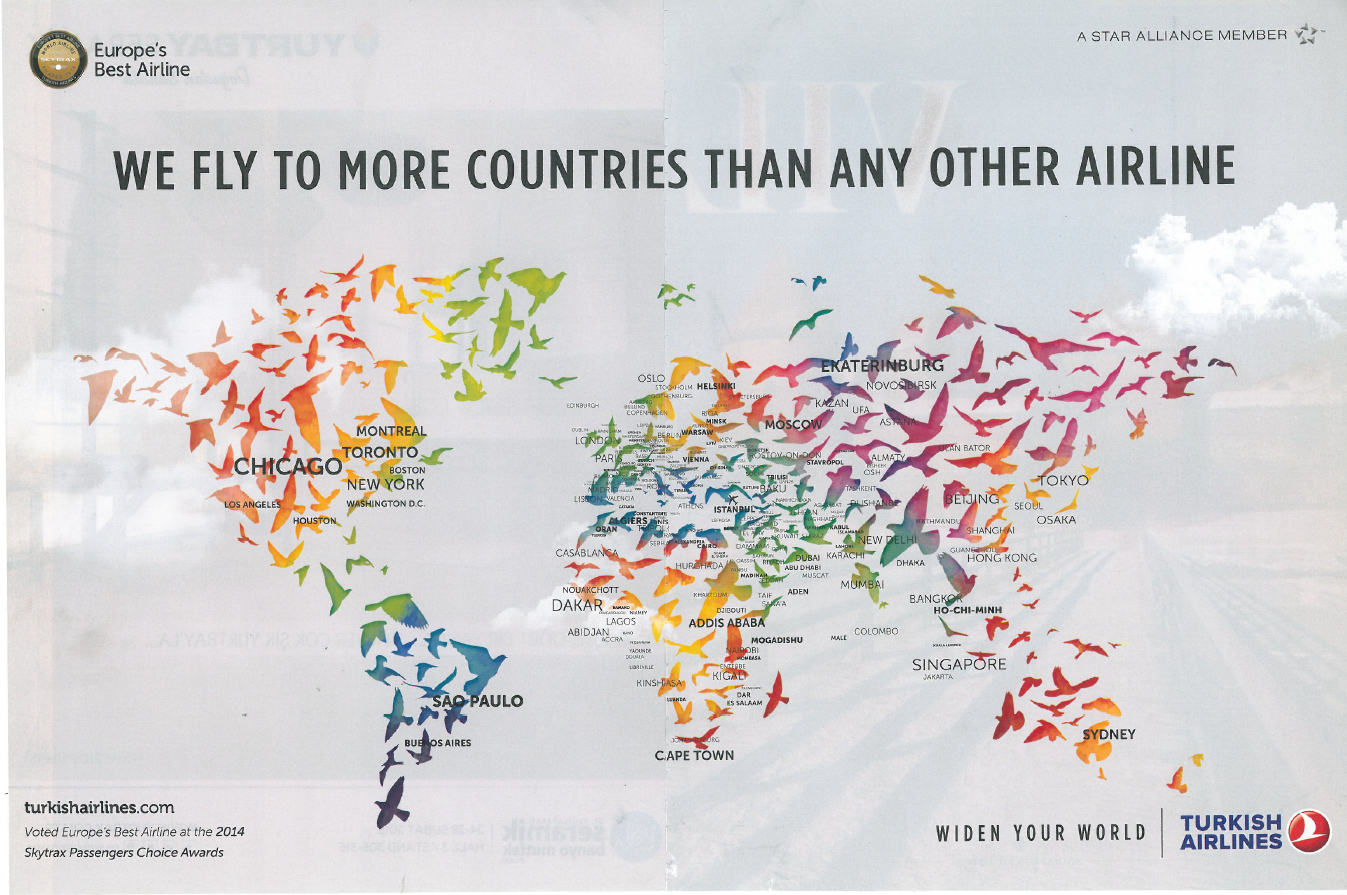 -
25
| ICAO      UNITING AVIATION         NO COUNTRY LEFT BEHIND
EMERGING ISSUES
AIR CONNECTIVITY

UN SUSTAINABLE DEVELOPMENT GOALS

REGULATORY DEVELOPMENT
26
.Air transport connectivity
A catalyst for economic development
-
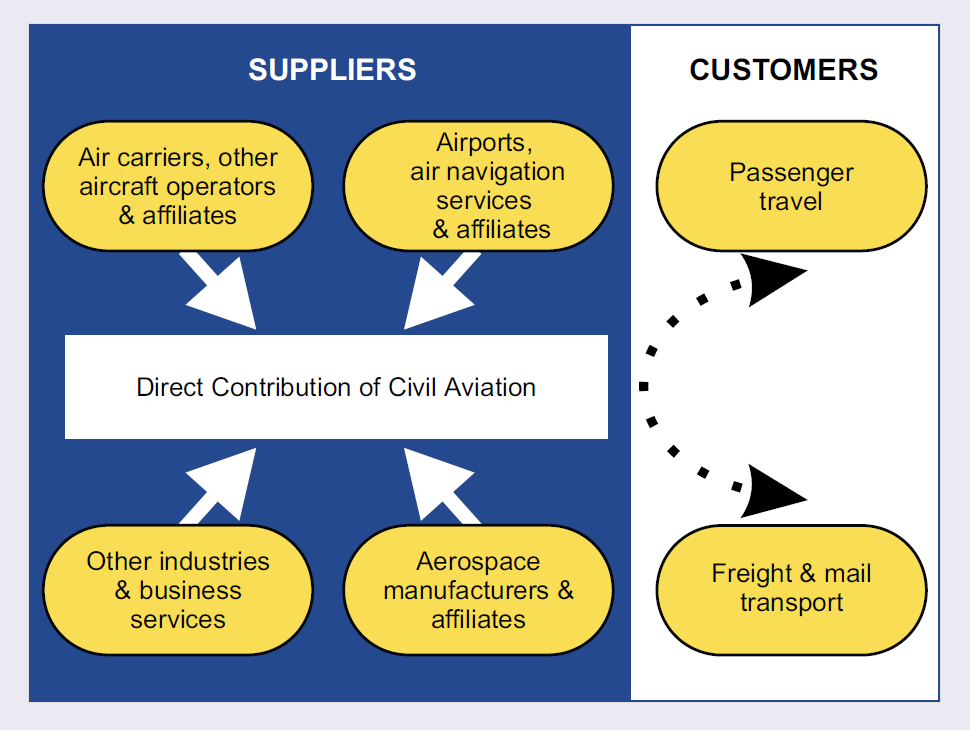 Airports, air navigation services and affiliates
Aerospace and other manufacturing industries
Air carriers, other aircraft operators and affiliates
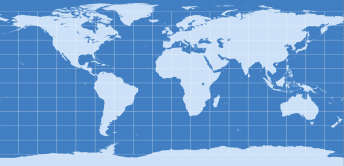 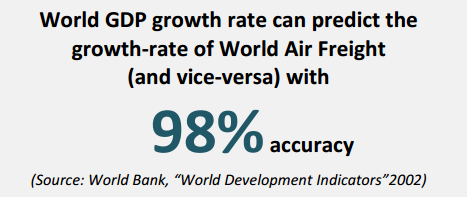 27
| ICAO      UNITING AVIATION         NO COUNTRY LEFT BEHIND
.Economic contribution OF Air Connectivity
8.5million
-
$2.4 trillion
$700 billion
Direct economic impacts of aviation sector
Direct, indirect, induced and tourism economic impacts of aviation sector
58.1million
Direct jobs supported by aviation worldwide
Global economic impact
Direct Global economic impact
Jobs supported by aviation worldwide
2012 data
2014 data
Source: ICAO, Economic Contribution of Civil Aviation and ATAG
28
| ICAO      UNITING AVIATION         NO COUNTRY LEFT BEHIND
.Economic Impact OF Air Connectivity
-
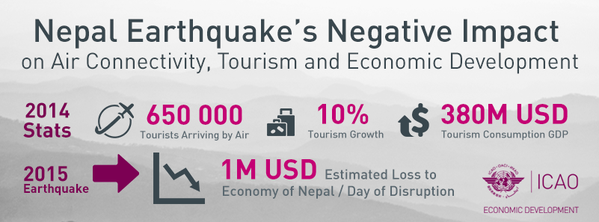 Business aviation: efficient, flexible and cost-effective access to global markets worldwide and destinations to small and rural communities
flight
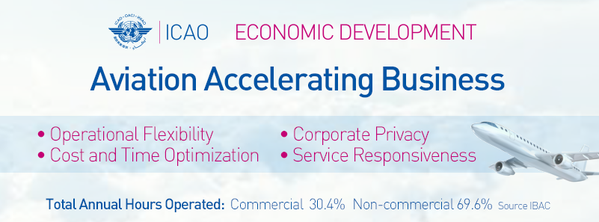 Economic impact caused by Nepal earthquake's disruption of air connectivity
29
| ICAO      UNITING AVIATION         NO COUNTRY LEFT BEHIND
.UN Sustainable Dev. Goals (SDG)
-
SDG Goal 8. Promote sustained, inclusive and sustainable economic growth, full and productive employment and decent work for all
Connectivity Indicator to compare number of markets made available by air transport liberalization (“available” or “reserved” connectivity) with the number of markets having actual air services (“real” connectivity)
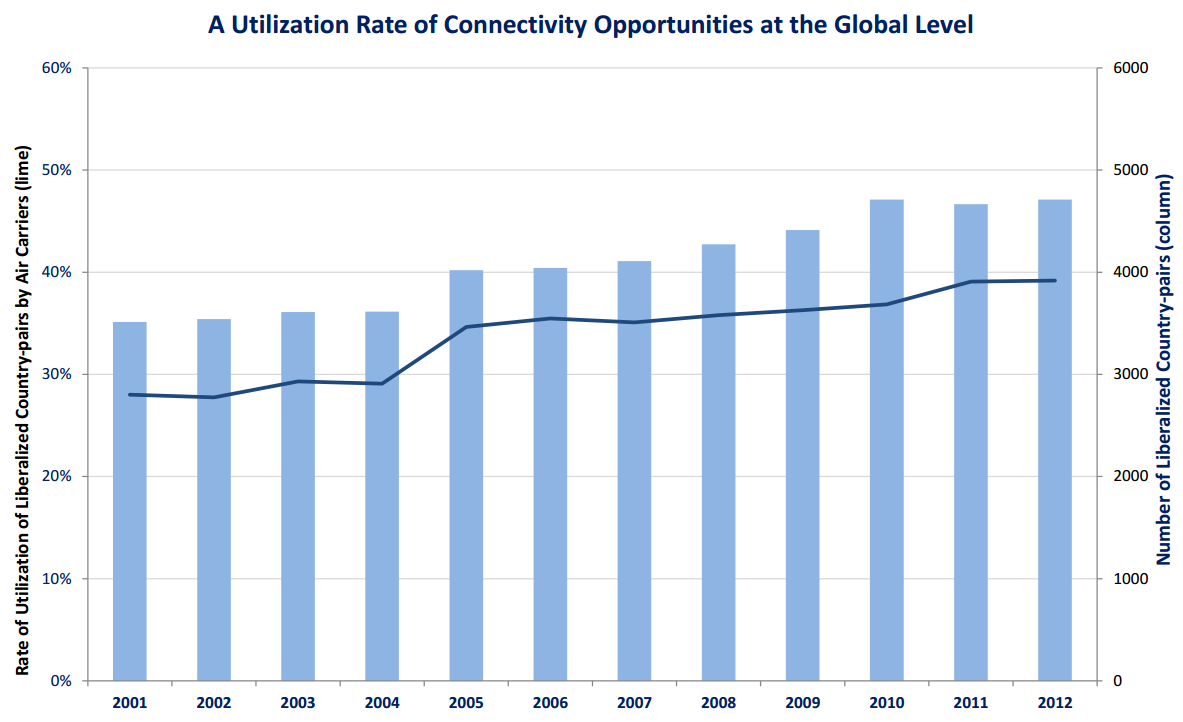 Facilitate States in meeting Target 8.9: By 2030, devise and implement policies to promote sustainable tourism that creates jobs and promotes local culture and products
Help States to determine the loss of economic growth potential
30
| ICAO      UNITING AVIATION         NO COUNTRY LEFT BEHIND
.UN Sustainable Dev. Goals (SDG)
-
SDG Goal 9. Build resilient infrastructure, promote inclusive and sustainable industrialization and foster innovation
Percentage of effective implementation (EI) in the infrastructure development of aerodromes and ground aids (AGA)
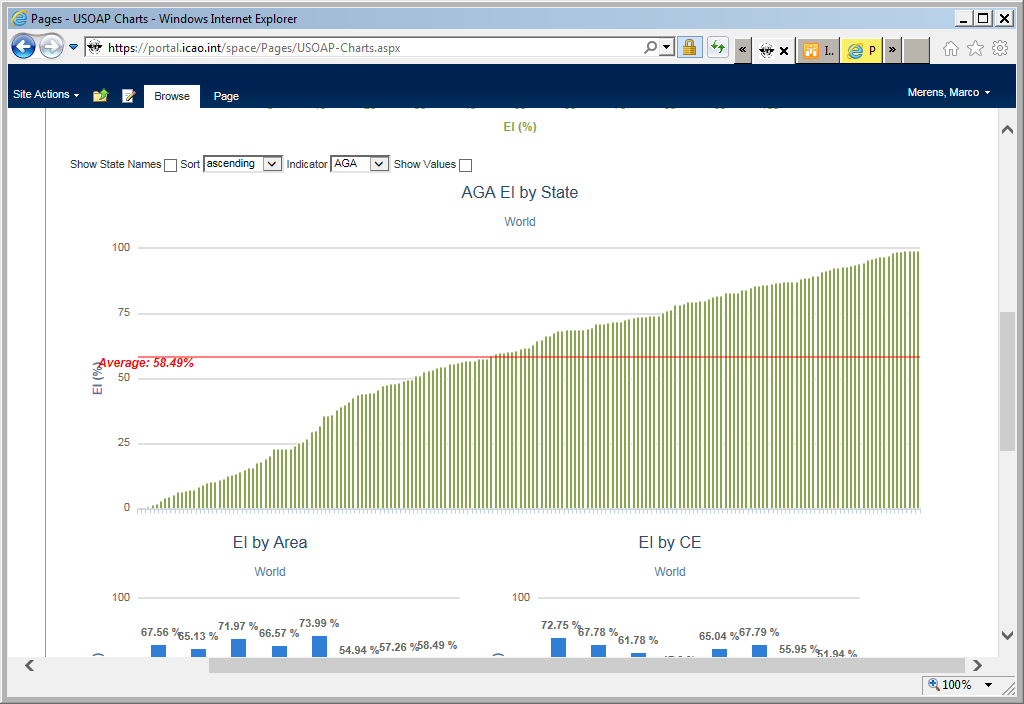 Facilitate States in meeting Target 9.1: Develop quality, reliable, sustainable and resilient infrastructure, including regional and trans-border infrastructure, to support economic development and human well-being, with a focus on affordable and equitable access for all.
31
| ICAO      UNITING AVIATION         NO COUNTRY LEFT BEHIND
.Air connectivity and UN SDGs
Connectivity directly impacts UN Sustainable Development Goals (SDGs)
-
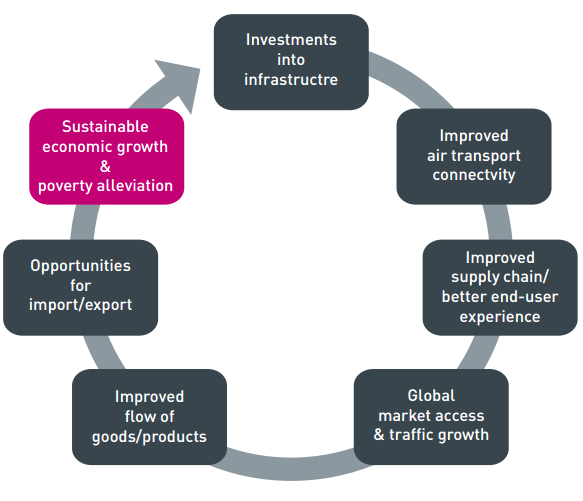 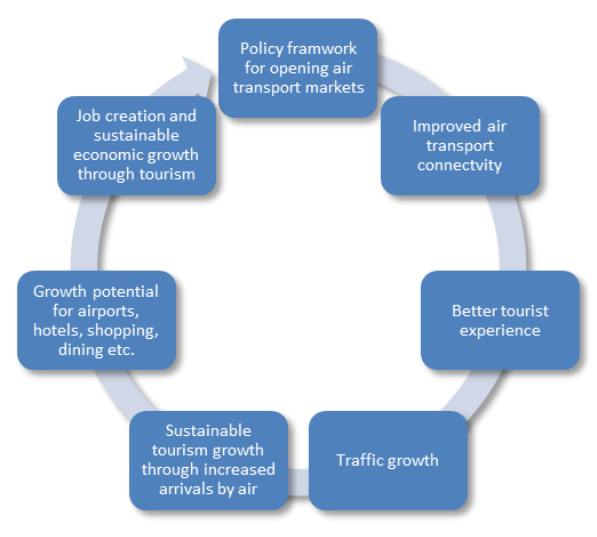 Tourism -
Passenger
Cargo-Freight
32
| ICAO      UNITING AVIATION         NO COUNTRY LEFT BEHIND
.Regulatory Developments (Market Access is becoming more open)
-
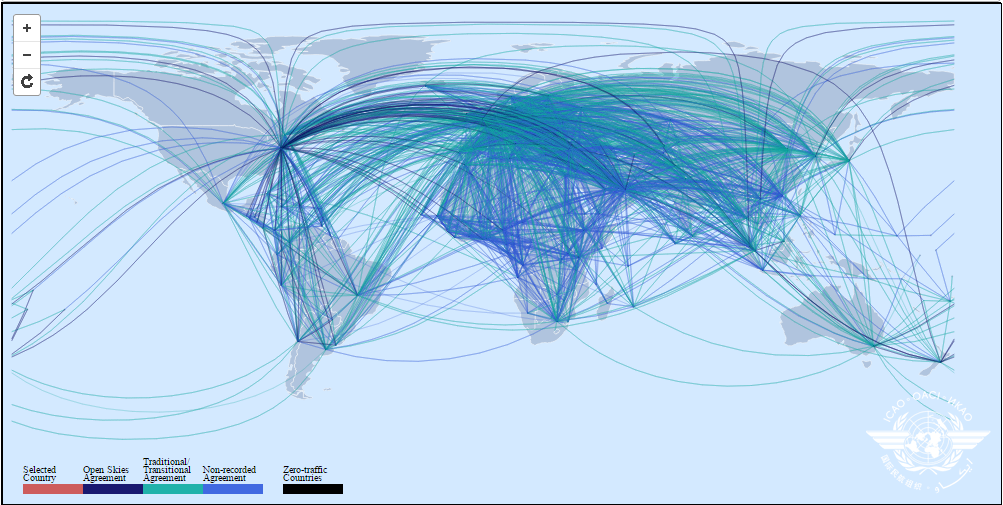 Web of Bilateral Air Services Agreements.
Source: ICAO WASA Map Tool
33
| ICAO      UNITING AVIATION         NO COUNTRY LEFT BEHIND
.Regulatory Developments
Regional Liberalization: Most world regions now have liberalization programs
-
Full liberalization arrangements (ASEAN, CARICOM, EU, LACAC. Trans-Tasman cooperation)
Gradual liberalization arrangements (Yamoussoukro Decision, Damascus Agreement signatory states, South Pacific Islands)
34
| ICAO      UNITING AVIATION         NO COUNTRY LEFT BEHIND
.Regulatory Developments Bilateral Open Skies (as of June 2015)
States which signed open skies agreements with both the US and third countries
-
States which signed open skies agreements with the US only
States which signed open skies agreements with the third countries only
Over 400 Open Skies Agreements involving 
146 States
35
| ICAO      UNITING AVIATION         NO COUNTRY LEFT BEHIND
.ICAN 2015: SUMMARY OF PARTICIPANTS States/Territories                   Organisations                   General Public/Industry             94                                         5                                                60
36
| ICAO      UNITING AVIATION         NO COUNTRY LEFT BEHIND
AIR TRANSPORT FUTURE TRENDS
37
World long-term air traffic forecasts scheduled passenger traffic
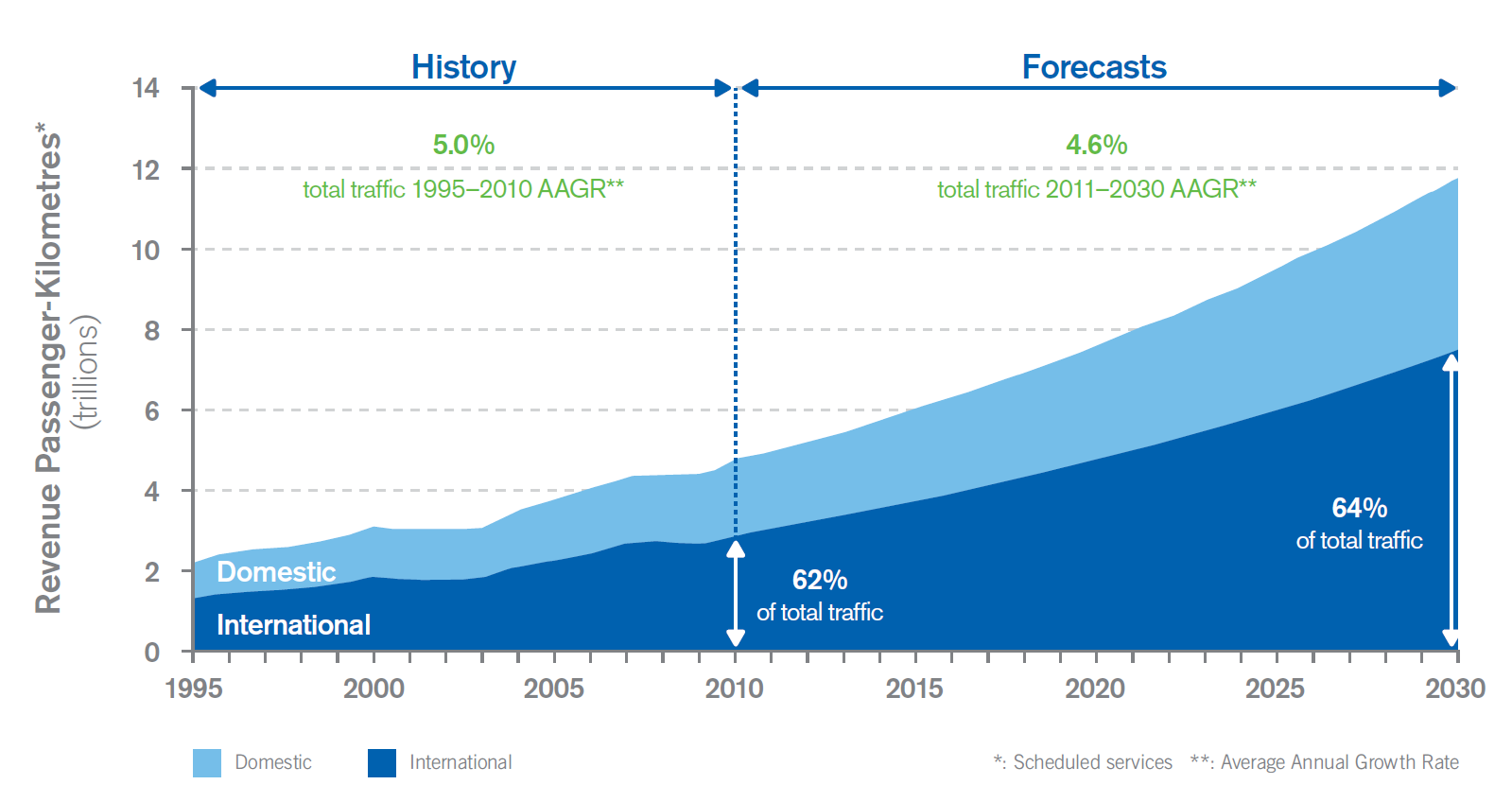 Source: Cir 333, Global Air Transport Outlook to 2030 - GATO
38
| ICAO      UNITING AVIATION         NO COUNTRY LEFT BEHIND
World Long-term air traffic forecasts scheduled freight traffic
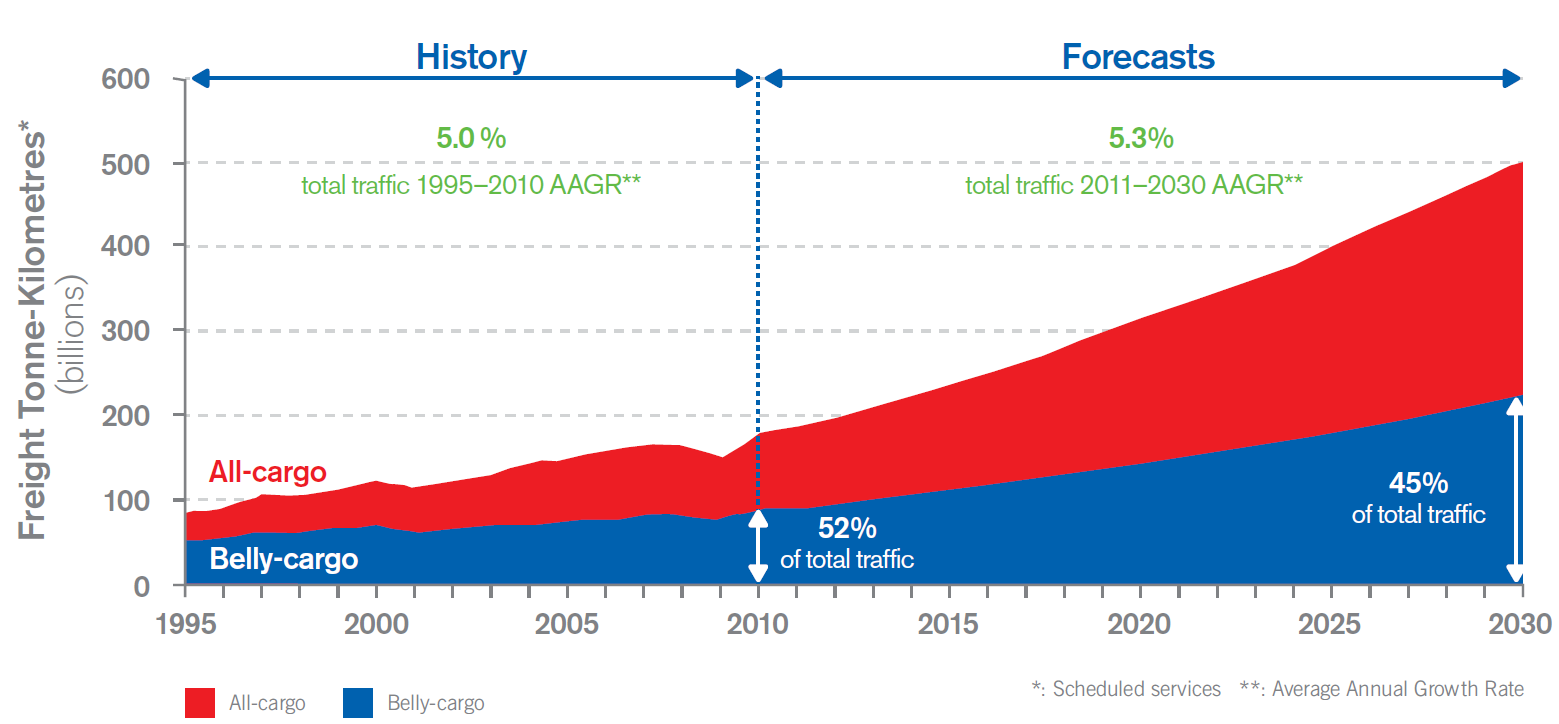 Source: Cir 333, Global Air Transport Outlook to 2030 - GATO
39
| ICAO      UNITING AVIATION         NO COUNTRY LEFT BEHIND
FUTURE TRENDS
Air traffic will continue to grow, but vulnerable to impacts.

Competition among airlines will be intensified.

Demands from consumers for better services will increase.

Call for better regulatory and operating environment will escalate.
40
THE ROLE OF ICAO
ICAO will continue to provide the required leadership by putting in place appropriate regulatory framework, policies and assistance for the sustainable development of air transport in member States.
41
.ICAO UP COMING EVENT
-
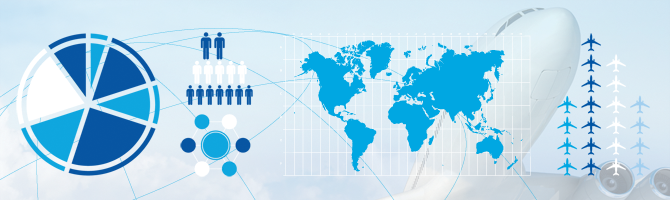 ICAO World Aviation ForumAviation Partnerships for Sustainable DevelopmentDate: 23 - 25 November 2015 Location: Montréal, Canada Venue: ICAO HQ, 999 Robert-Bourassa Boulevard
42
| ICAO      UNITING AVIATION         NO COUNTRY LEFT BEHIND
Thank You
Merci
Gracias
Спасибо, Spasiba
شكرا , Shukran
谢谢
43